Проект по химии 10 класс
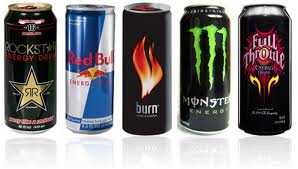 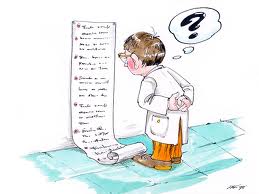 Учитель
Долгих Марина Николаевна
Факты из СМИ
В Швеции три человека умерли на дискотеке после выпитой смеси энергетического напитка с крепким алкоголем, а 18–летний ирландский баскетболист Росс Куни после трех банок напитка умер прямо на площадке.
В Германии нельзя производить энергетические напитки. Во Франции, Дании, Норвегии запрещена их продажа.
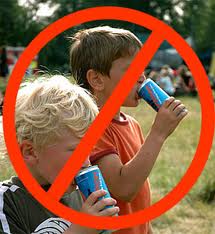 Рынок энергетических напитков в России составляет 20 миллионов литров в год
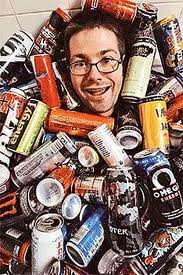 Как вы думаете:
Почему люди пьют энергетические напитки? 
Каков состав энергетических напитков? 
Вредны они или полезны? 
Какие есть виды энергетических напитков? 
Возможно определить их состав в школьной лаборатории?
Гипотиза?
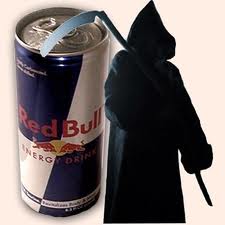 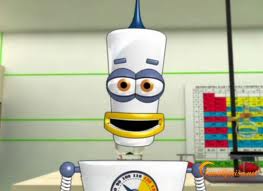 План  действий?
Как можно оформить результаты?